Perinatal infectionsMicrobe  Module3rd Year MBBS
Dr Kiran Fatima
Pathology Department
Rawalpindi Medical University
Professor Umar Model of Integrated Lecture
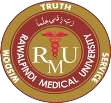 20% HORIZONTAL INTEGRATION
Physiology
biochemistry
60%
CORE SUBJECT
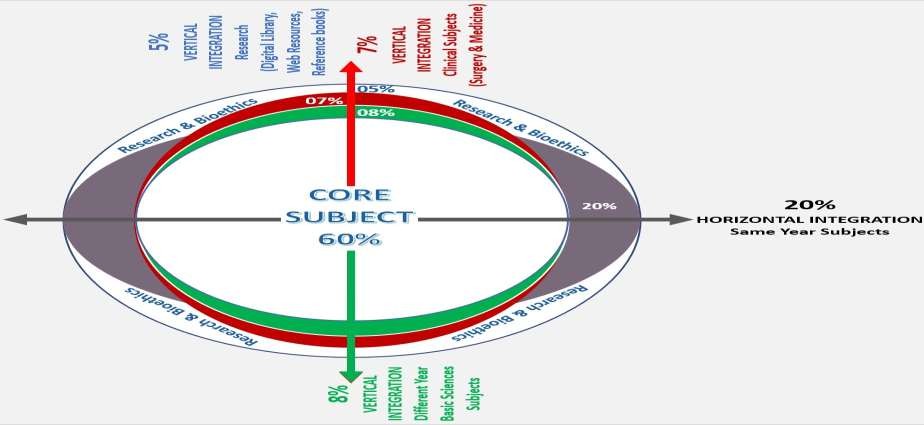 8% VERTICAL
INTEGRATION
Pathology
pharmacology
7% VERTICAL
INTEGRATION
Clinical integration
5% VERTICAL
INTEGRATION
Research, professionalism
Ethics Digital library
3
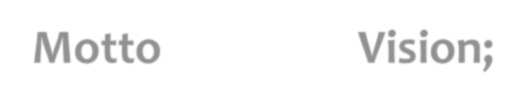 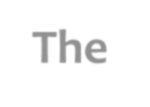 Motto	Vision; The Dream/Tomorrow
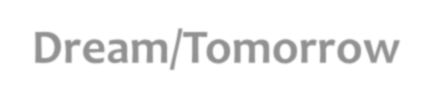 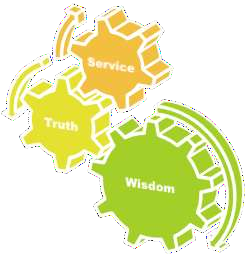 To impart evidence based research oriented medical education
To provide best possible patient
care
To inculcate the values of mutual respect and ethical practice of medicine
Learning objectives
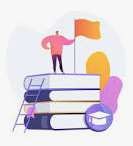 Enable students to define	and understand perinatal infections
To discuss fetomaternal complications due to
perinatal infections and pregnancy outcome
To discuss management of perinatal infections
To understand ethical issues related
Definition
Core
Infectious diseases contracted during pregnancy having serious impact on
both the mother & fetus.

Some infections cause congenital abnormalities (rubella, syphilis,
toxoplasmosis, cytomegalovirus, chickenpox).

Other infections can be transmitted from mother to baby during pregnancy (parvovirus) or around the time of delivery (human immunodeficiency virus (HIV), hepatitis B, hepatitis C, herpes, group B streptococcus).
Spiral
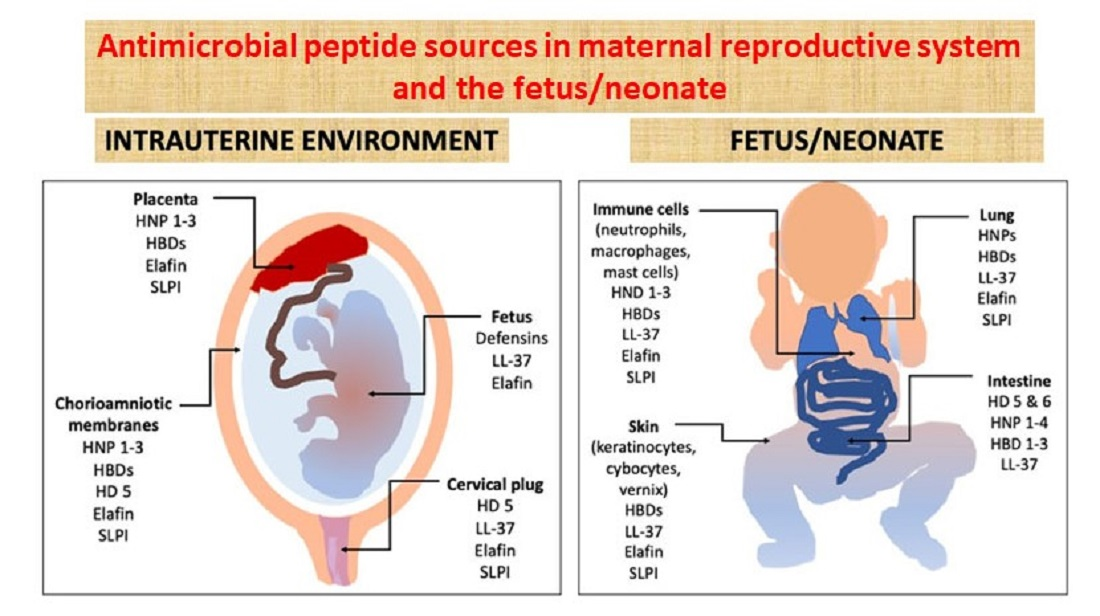 Core
Rubella
Core
Screening
In the UK, NICE recommendations are that all women should be offered rubella susceptibility screening early in their pregnancy to identify women at risk of contracting rubella infection
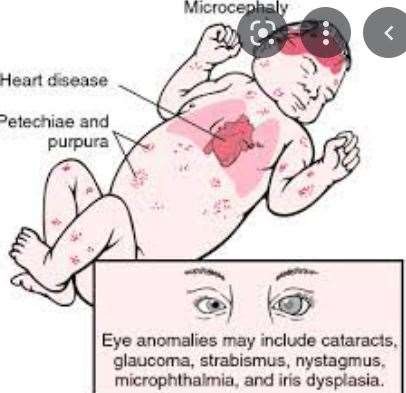 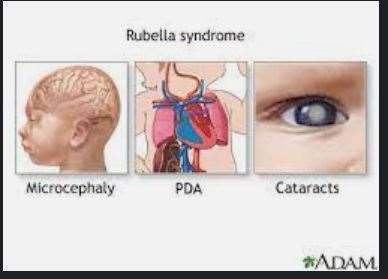 Syphilis
(NICE recommends screening)
Core
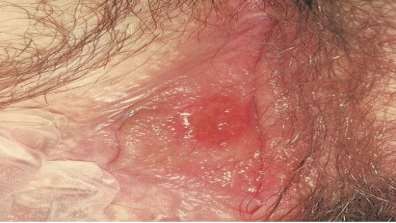 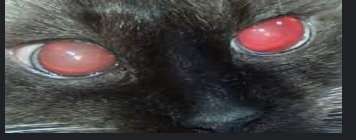 Core
Toxoplasmosis
Core
CytomegaloVirus(CMV)
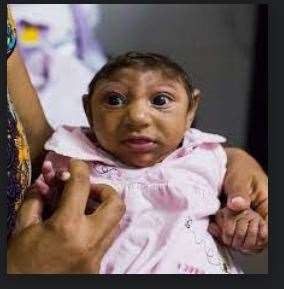 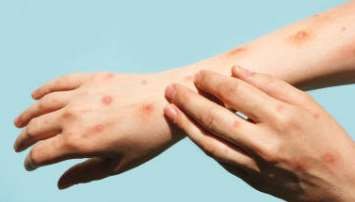 Core
Chicken pox
Core
Chicken pox
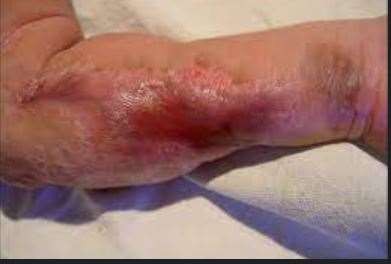 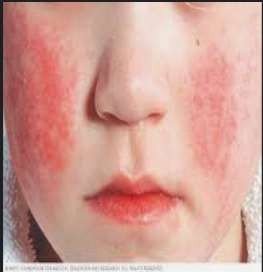 Core
Parvo virus
Gonococal infection
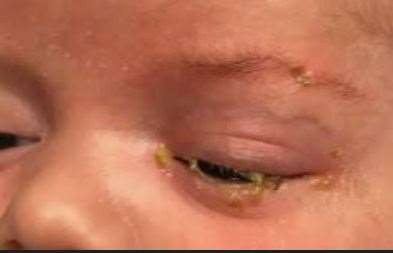 Chlamydia
Core
NICE recommends that all women booking for antenatal Care who are younger than 25 years are
informed of the National Screening Program
Core
Listeriosis
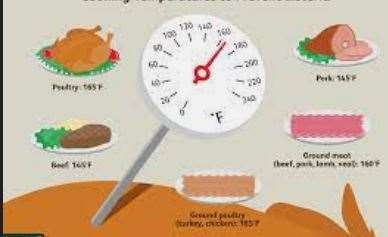 Malaria
Core
Infective organism
This is a protozoan parasite transmitted by the female anopheline mosquito
P. falciparum carries the worst prognosis for the mother and fetus.
Prevalence
One billion people worldwide carry parasites & 0.5–3 million people per
year die from malaria.
Parasitaemia is higher in primiparous women (66 percent) than multiparous
women (21–29 per cent).
Clinical features
Vertical
Maternal
Cyclical spiking pyrexia.
Miscarriage and preterm Labour.
Severe anaemia may develop rapidly.
Haemolysis causes jaundice and renal failure.
Hypoglycemia may be severe in pregnancy.
Pulmonary edema due to abnormal capillary permeability results
in high mortality app 50%
Fetal
premature delivery and low birthweight
Placental sequestration of parasites is associated with abnormal
uteroplacental Doppler wave form.
Coinfection with HIV is common
vertical
Management
Insecticide sprays, mosquito nets, appropriate clothing to reduce the risk of mosquito bites.

Drug prophylaxis can all be used.

choice of antimalarial will vary, depending on local patterns of disease and drug resistance.
core
Group B streptococcus
GBS is a gram positive coccus frequently found as a vaginal
commensal.
It is the most common cause of severe early onset infection in
newborn infants.
Approximately 25% women in UK are carriers of GBS
Mortality from early onset GBS disease in Uk is 6% and 18% in
preterm infants.
Clinical features
core
Mother may be asymptomatic as GBS is a common vaginal commensal.

An infected neonate may demonstrate signs of neonatal sepsis including
Sudden collapse
Tachyponea
nasal flaring
poor tone
jaundice
core
Managment
Antenatal: if found accidentally, antenatal treatment is not recommended as it doesn't reduce likelihood of GBS colonization at the time of delivery.
Intrapartum:Antibiotics given in labor are estimated to be 60-80%
effective in reducing early onset neonatal GBS infection.

Intravenous penicillin 3g after onset of labor and then 1.5g 4 hourly until
delivery.
Clindamycin 900mg IV to those allergic to penicillin
core
Risk factor based prophylaxis
Intrapartum fever
PROM > 18 hours
Prematurity less than 37 weeks
Previous infant with GBS.
Incidental detection of GBS in current pregnancy
GBS bacteruria
Herpes Simpllex
core
HSV is a double stranded DNA virus.
two types,HSV-1 and HSV-2.
Genital herpes is a STD caused by HSV-2.
most common sexually transmitted infection in UK.
Neonatal herpes is acquired at or near the time of delivery due to
contact with infected secretions.
It is rare with incidence of 1 in 60000 live births.
Clinical features
core
Presents as ulcerative lesions on vulva,vagina or cervix.
Women may give history of recurrent infections in which lesion is
florid.
Primary infection may be associated with systemic symptoms and
may cause urinary retention.
Neonatal herpes is classified into three subgroups:
Localized to skin,eye and mouth
CNS disease(encephalitis alone)
Multiorgan involvement
Factors influencing transmission
core
Primary or recurrent infection
Presence of transplacental maternal neutralizing antibodies
Duration of PROM before delivery
Use of fetal scalp electrodes
Risk is greater if primary infection acquired within 6 weeks of
delivery.
Management
Vertical
Swab for viral detection for culture and PCR
Advice of a GUM consultant regarding mode of delivery.
C section should be recommended to all women presenting with
primary episode at the time of delivery or within 6 weeks of EDD.
IV Acyclovir given intrapartum to the mother and subsequently to
the neonate may be considered.
Viral Hepatitis B&C
HEP C screening is recommended world wide as part of antenatal
screening
5.8% risk of vertical transmission, furthur ↑ if HIV +
Currently no treatment approved during pregnancy
Hep B Screening in antenatal population done in pakistan due to increased prevelance
( 9 in 10 women pass infection to new born), via contact with blood and bodily fluids, and vertical transmission
HBV vaccine is safe in pregnancy
New born prophylaxis(active and passive immunization	within 12
hours of birth)
HIV
core
Causative agent: human immunodeficiencey virus(HIV)
Mode of transmission: anal or sexual,sex,needle stick injury,
Risk to fetus :1%,but ↑ furthur if untreated infection
Managment:
Antiretroviral treatment should be continued
Vaginal delivery permissible if viral count is low
Avoid prolonged ruptured membranes
High viral load, cesarean section and avoiding breast feeding
reduces risk of neonatal infection
Neonate started ART ,soon after birth( 6hrs)
Vertical integration
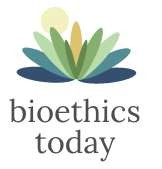 Beneficence
The principle of beneficence is the obligation of physician to act for the benefit of the patient and supports a number of moral rules to protect and defend the right of others, prevent harm, remove conditions that will cause harm, help persons with disabilities, and rescue persons in danger.
It is worth emphasizing that, the language here is one of positive requirements. The principle calls for not just avoiding harm, but also to benefit patients and to promote their welfare.
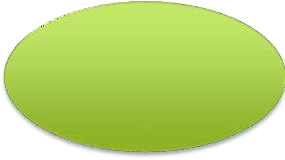 TAKE HOME
MESSAGE
Ethical Issues
Counseling( feto/ maternal complications, fetal prognosis)
TOP ( Maternal/fetal indication)
Mode and time of delivery
Referral to GUC in case of STI
Support groups for physical and mental deformities of newborn.
Refrences
Obsterics by ten teachers. Louise C. Kenny, Jenny E. Myers. 20th ed
ISBN 9781498744393. Published June 1, 2017 by CRC Press
Dewhurst's Textbook of Obstetrics & Gynaecology, 9th Edition
	Keith Edmonds (Editor-in-Chief), Christoph Lees (Co-Editor), Tom Bourne
(Co-Editor)ISBN: 978-1-119-21142-6
3. Protocols for Infectious Disease in Obstetrics and Gynecology, 2nd Edition
Philip Mead, W David Hager
ISBN: 978-0-632-04324-8
Take home message
Perinatal infections are infections that occur around the time of birth, affecting both the mother and/or the newborn. Early recognition and treatment are crucial to prevent serious complications like sepsis, meningitis, and even death. Prevention strategies, including maternal screening and appropriate antibiotic prophylaxis, play a vital role in reducing the incidence of these infections.
Family medicine
A 28-year-old woman, G2P1 at 38 weeks gestation, presents to the labor and delivery unit with fever, chills, and uterine tenderness. Her membranes have been ruptured for 24 hours. Fetal heart rate monitoring shows tachycardia. Which of the following is the MOST likely diagnosis?
a) Urinary tract infection 
b) Appendicitis 
c) Chorioamnionitis 
d) Placental abruption
Answer: c) Chorioamnionitis
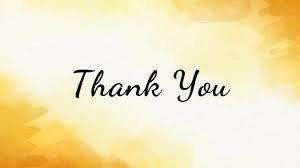